01 认识图形
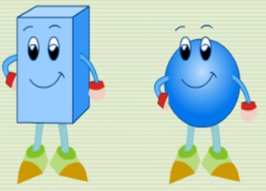 认识图形
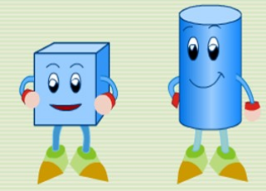 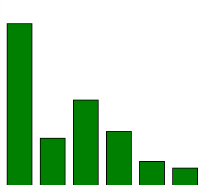 WWW.PPT818.COM
课题引入
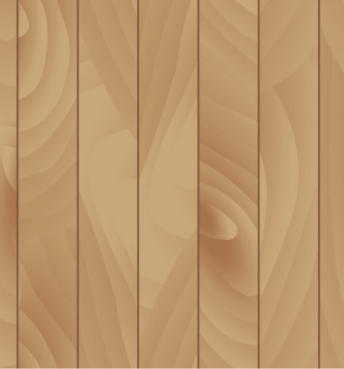 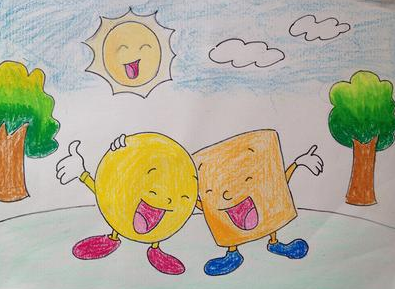 同学们一边听方方和圆圆的故事，一边想你见过的什么物体是圆圆的？什么物体是方方的？
教学新知
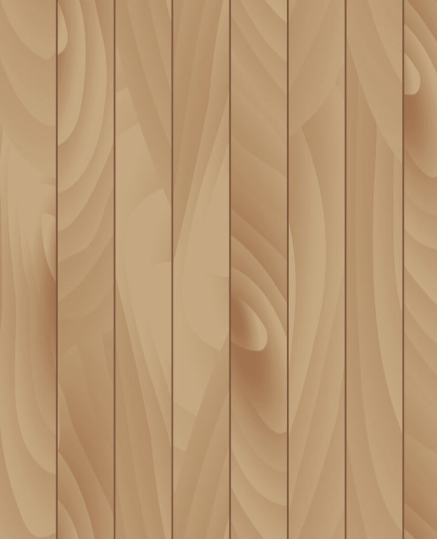 一、分一分，初步感知。
     分小组活动，把形状相同的物体放在一起。你们是怎样分的呢？
   把长长方方的图形放在一起。
   把四四方方的图形放在起。
   把直直的图形放在一起。
   把圆圆的小球放在一起。
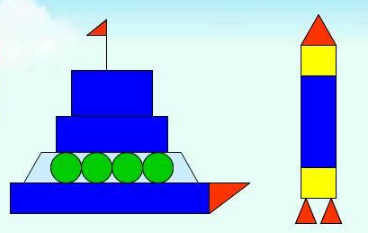 教学新知
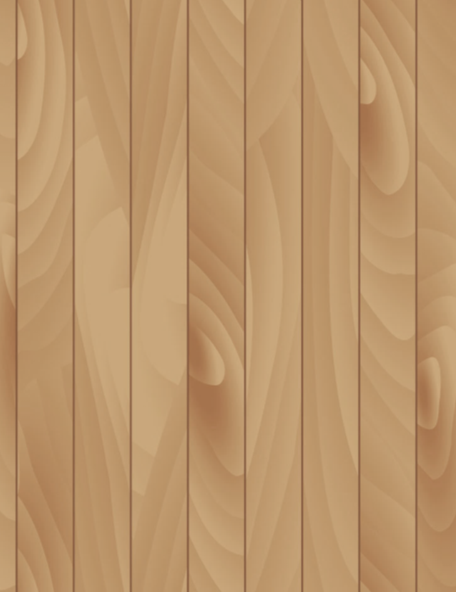 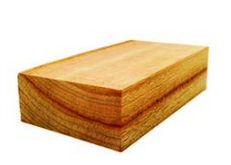 （1）认识长方体。
     同学们看看这积木，你们知道它的名字吗？
   名称：长方体。
     请你在桌上也拿一个长方体积木看一看，摸一摸，说说它是什么样子的？
   特点：长长方方的，有平平的面。
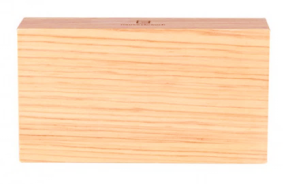 教学新知
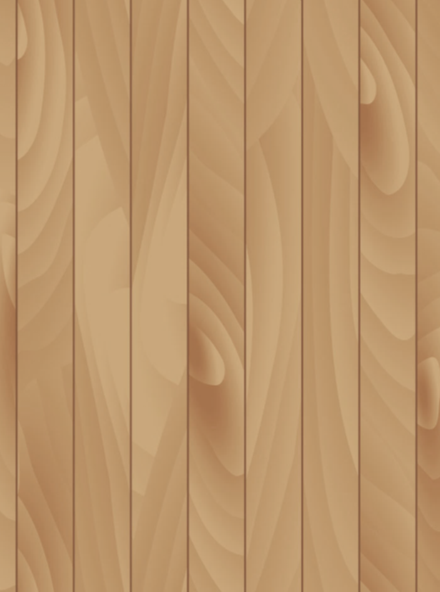 （2）认识正方体。
     同学们看看右图，你们知道它的名字吗？
   名称：正方体。
     请你在桌上拿一个正方体积木看一看，摸一摸，说说它是什么样子的？
   特点：四四方方的，有平平的面。
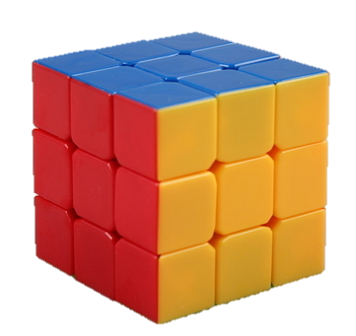 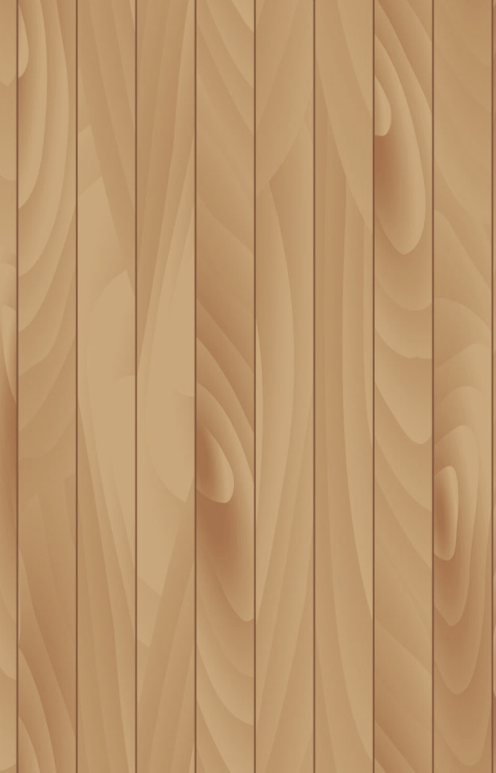 教学新知
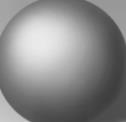 （3）认识圆柱、球。
       同学们看看右图，你知道它们的名字吗？
    名称：圆柱、球。        
       请你在桌上也拿出圆柱各球的积木看一看，摸一摸，说说它们是什么样子的？
    球：球是圆圆的。
    圆柱：圆柱是直直的，上下一样粗细，两头是圆的，平平的。
教学新知
知识小结：
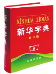 长方体是长长方方的，有平平的面。
长方体
正方体是四四方方的，有平平的面。
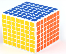 正方体
圆柱是直直的，上下一样粗细，两
头是圆的，平平的。
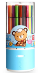 圆柱
球是圆圆的。
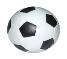 球
知识梳理
知识点1：立体图形的特征。
【例】数一数，填一填。
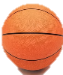 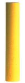 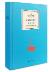 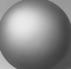 圆柱              正方体            长方体               球
2
（    ）个         （    ）个       （    ）个         （    ）个
3
3
4
小练习
1.选一选。
①               ②                  ③                      ④                            ⑤
③
（           ）是          ，（     ）是        。
①④⑤
小练习
2.下图中（   ）是长方体，（   ）是正方体，（    ）是圆柱体，（    ）是球。
1
8
3
2
6
4
2
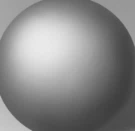 8
1
5
7
3
课堂练习
1.连一连。
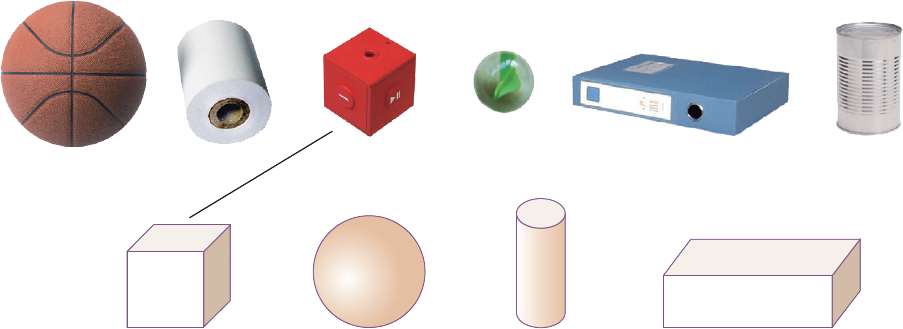 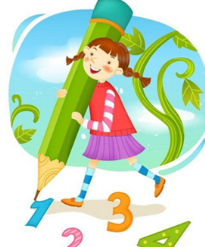 课堂练习
2.数一数。
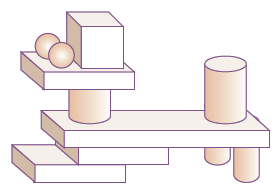 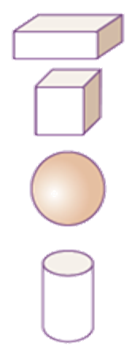 （     ）个
4
（     ）个
1
（     ）个
2
（     ）个
4
课堂练习
3.下面物品的形状是长方体的在下面括号里画“    “，是正方体的画    “     ”，是圆柱的画“√”，是球体的画“×”。
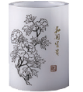 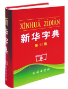 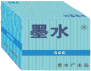 ×
√
（   ）            （   ）            （   ）                 （   ）
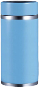 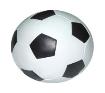 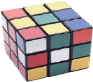 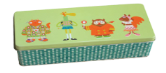 ×
（   ）            （   ）            （   ）                 （   ）
√
课堂练习
4.数一数，填一填。
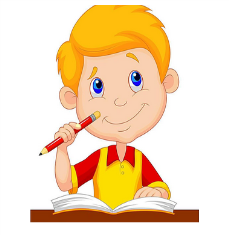 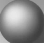 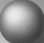 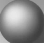 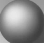 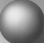 5
4
3
5
（1）      有（    ）个，       有（    ）个，      有（    ）个，    有（    ）个。
（2）       比      多（   ）个，     比        多（   ）个。
（3）（    ）和（    ）同样多。
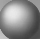 1
1
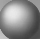 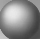 课后作业
1
1.数一数，       有(      )个，         有(      )个，           有(      )个。
3
4
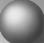 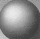 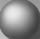 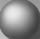 2.数一数，填一填。
5
4
4
（    ）                 （    ）                    （    ）                （    ）
3
课后作业
3.把同样的形状连起来。
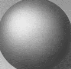 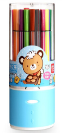 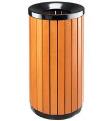 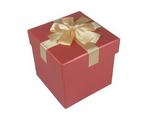 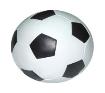 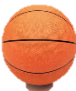 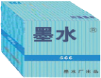 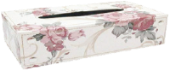 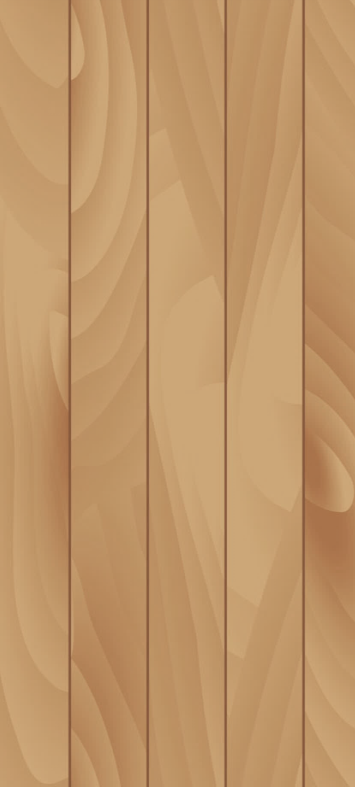 知识拓展
1.数学门诊部。（正确的打“√”，错误的打“×”）

（1）正方体有四个面，每个面都相等  （    ）

（2）圆柱体上下两个面都是圆形。     （    ）

（3）长方体六个面都是长方形。        （    ）
√
√
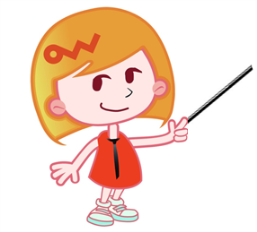 ×
发展思维
6
4
2
6
【例】下图中     有（  ）个，     有（  ）个，    有（  ）个，   有（  ）个。
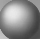 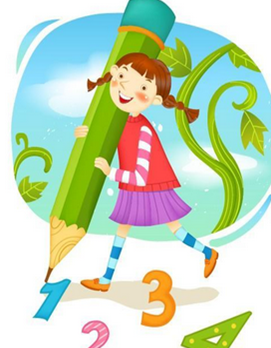 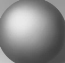 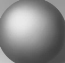 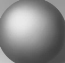 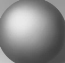 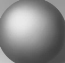 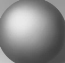